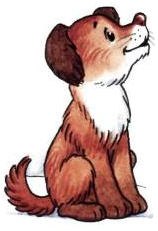 Государственное бюджетное образовательное учреждение
Детский сад комбинированного вида №711
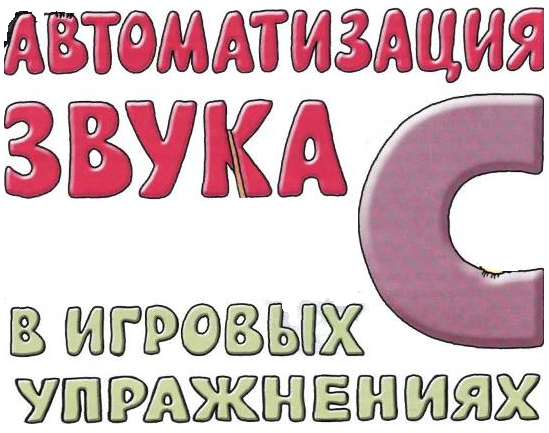 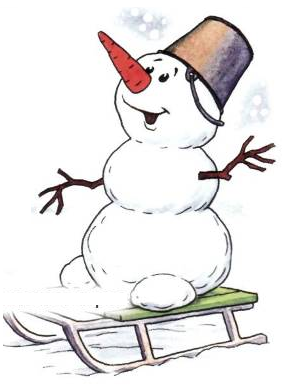 Опыт работы учителя-логопеда 
ГБОУ детского сада №711
Доброскок Светланы Анатольевны
Москва, 2013 г.
«Чего не стало?»
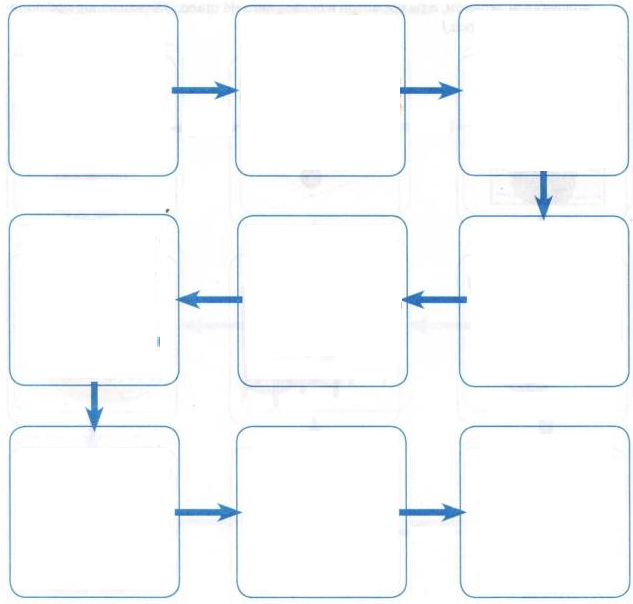 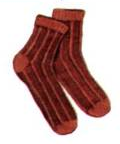 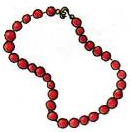 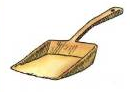 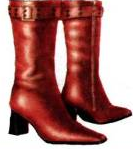 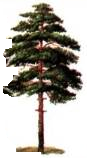 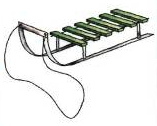 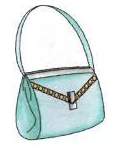 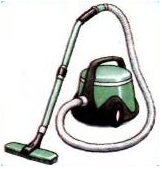 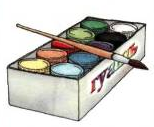 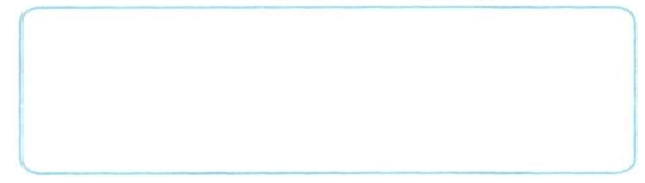 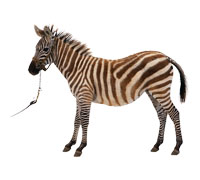 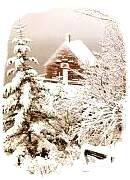 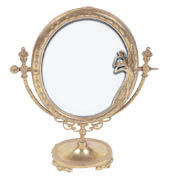 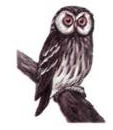 "Четвёртый-лишний".
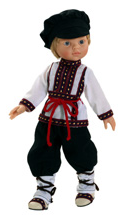 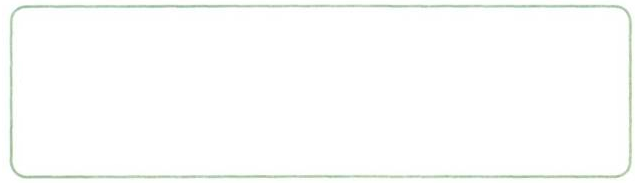 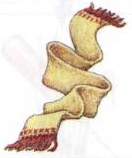 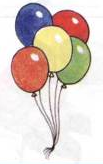 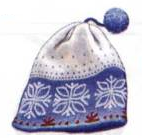 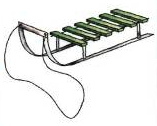 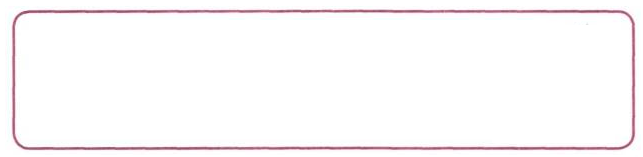 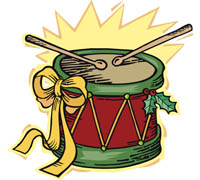 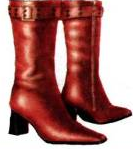 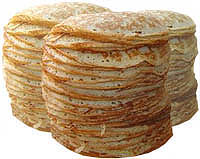 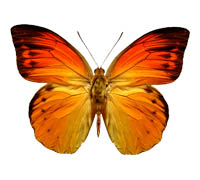 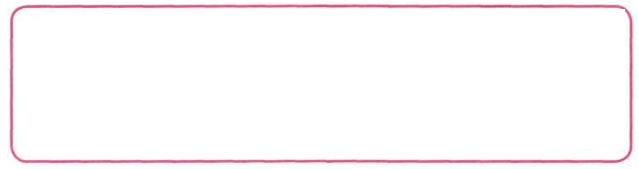 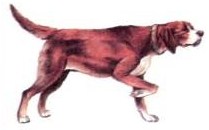 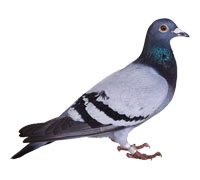 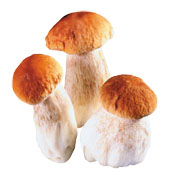 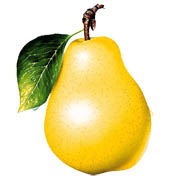